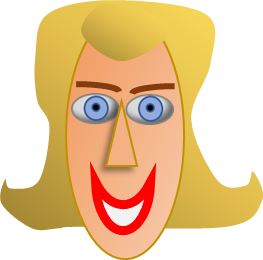 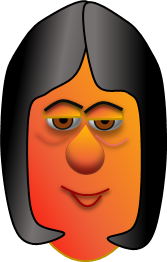 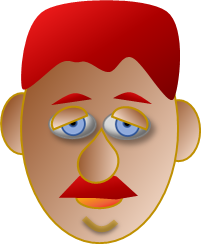 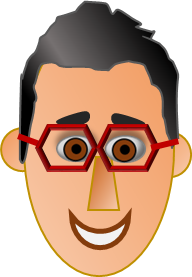 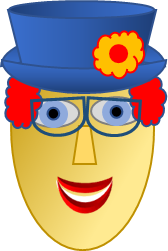 Classic mystery face game – on PowerPoint
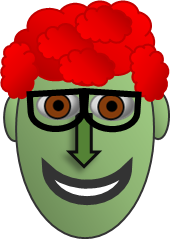 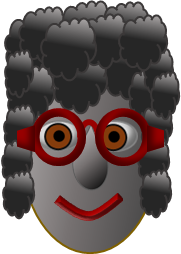 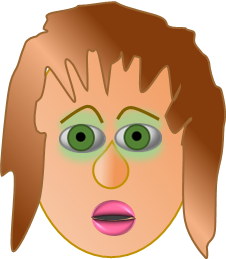 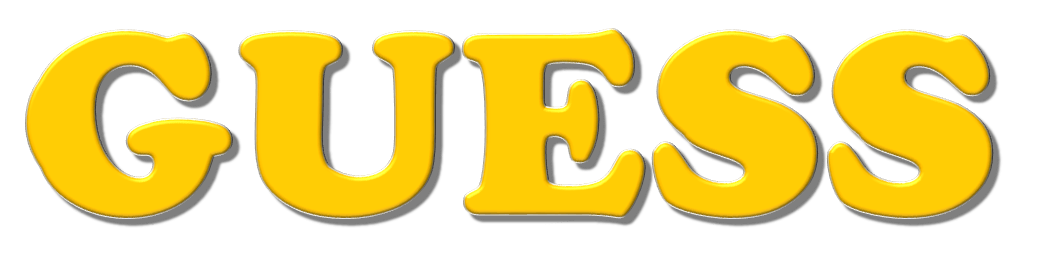 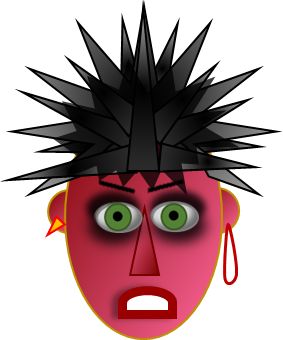 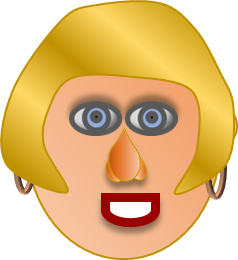 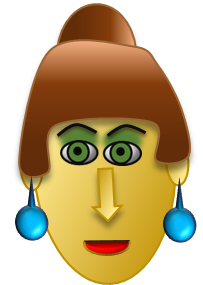 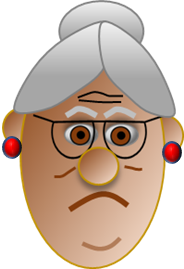 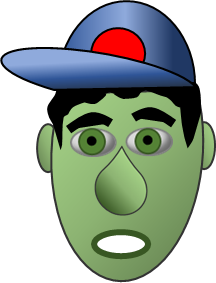 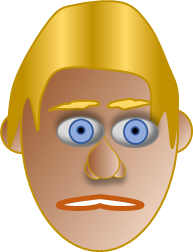 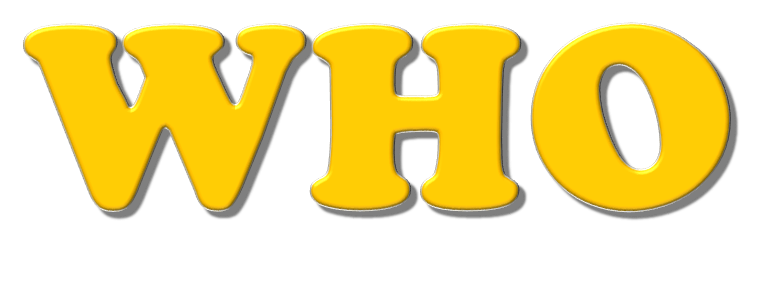 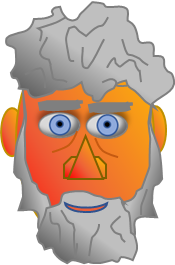 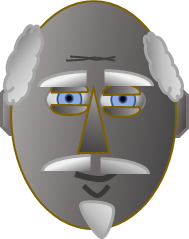 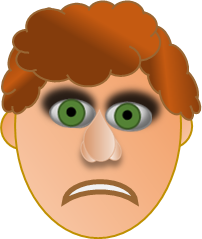 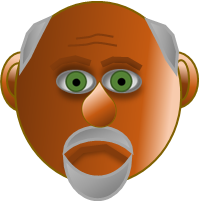 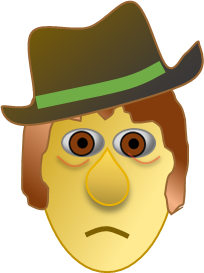 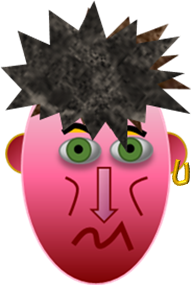 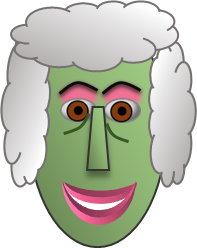 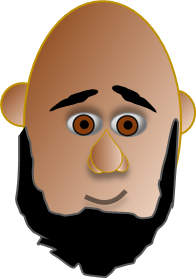 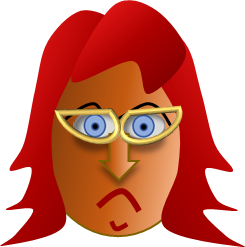 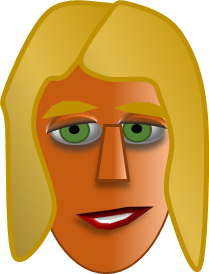 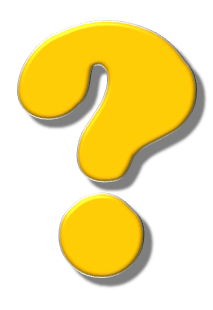 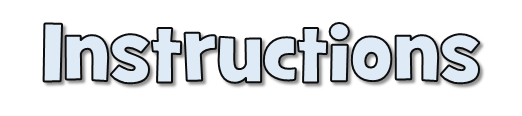 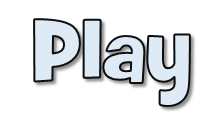 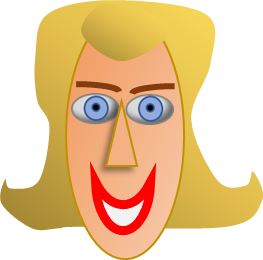 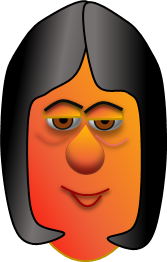 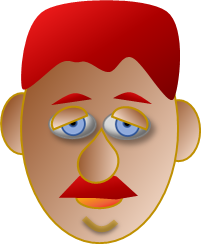 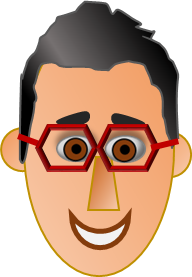 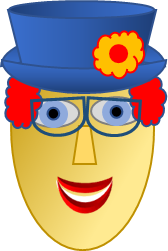 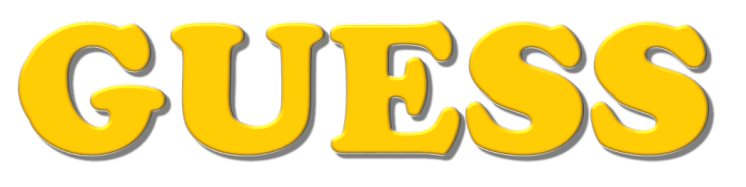 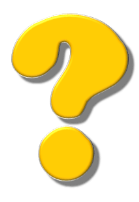 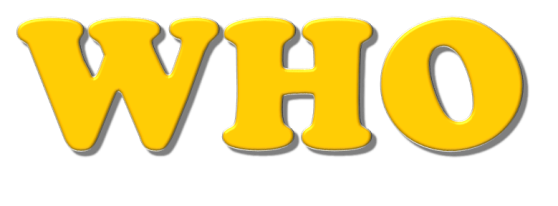 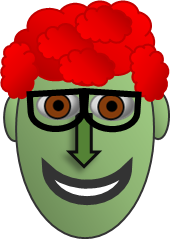 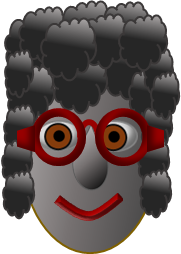 This is a game for two players on two separate devices. 
Players aim to identify their opponent’s mystery person before they identify theirs.
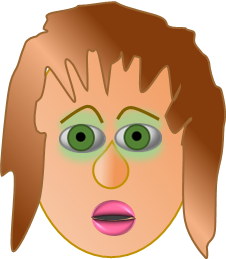 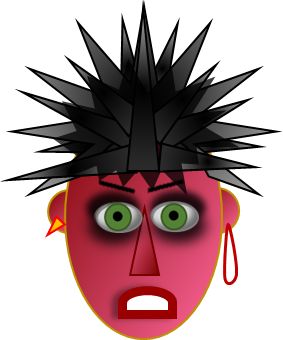 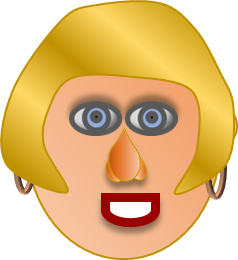 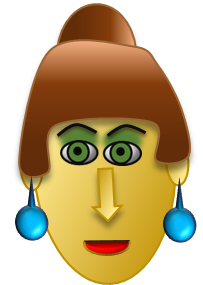 Each player clicks on a gold button to select their person who will appear in the separate red box on the right of the screen. The gold button will then change to grey.

Both players then play by the standard rules of Guess Who to ask questions about their opponent’s person (“Does your person have black hair?”) and so on.

If the answer is yes, then you can eliminate all the people in the main picture table who do not have black hair by clicking on them (if you make a mistake, click on the space again and they will come back)

Don’t eliminate your own person from the picture table as your opponent may have picked them too!
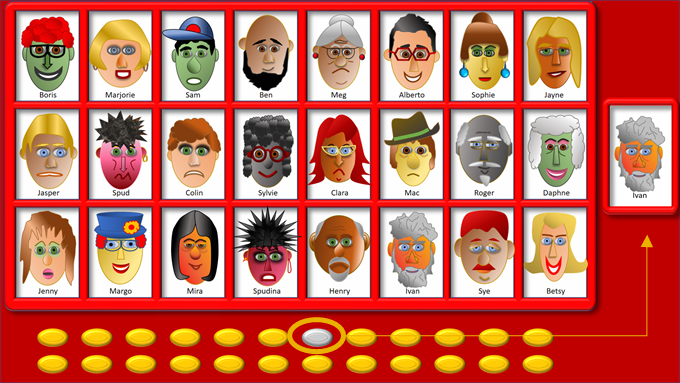 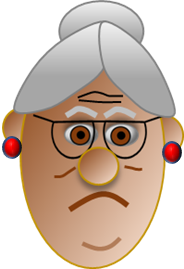 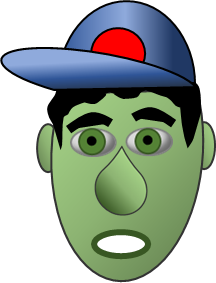 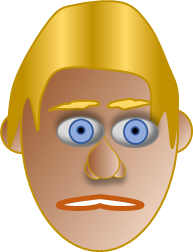 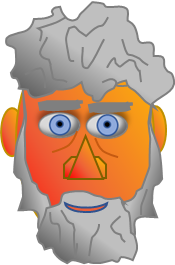 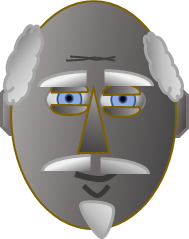 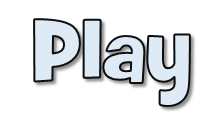 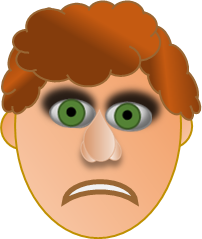 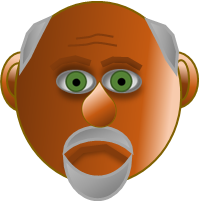 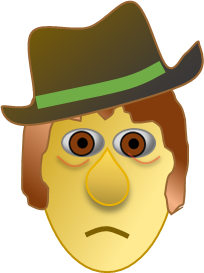 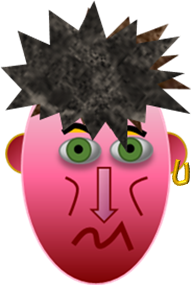 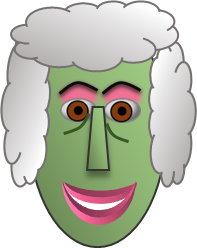 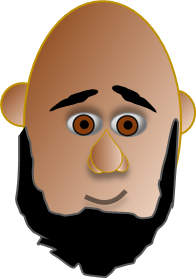 When the winning player has identified their opponent’s mystery person, click on the grey button and your person will disappear from the box on the right and click on the empty boxes for the faces to reappear.

You can then both click on another gold button to get your person for the next game.
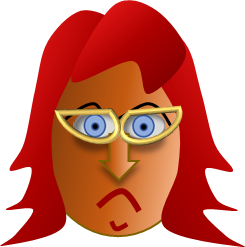 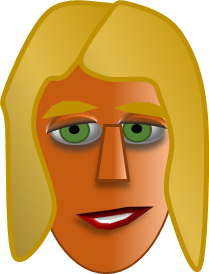 Press ‘Esc’ to exit the game
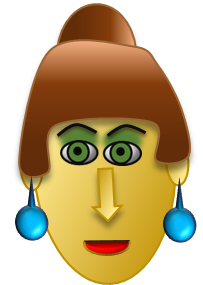 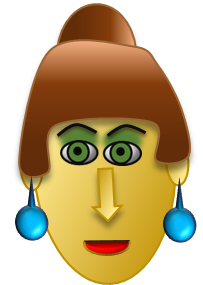 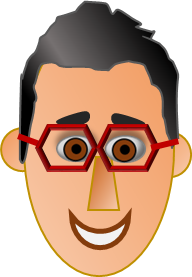 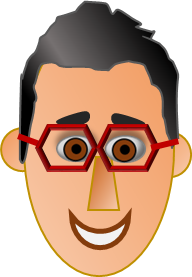 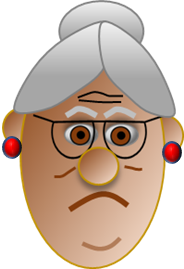 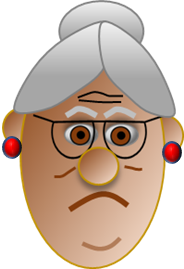 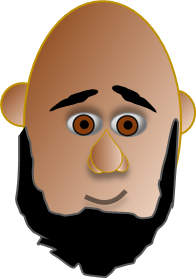 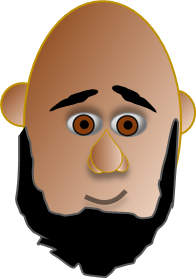 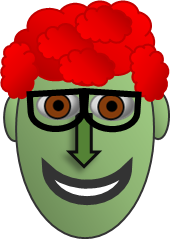 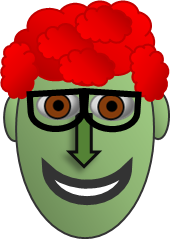 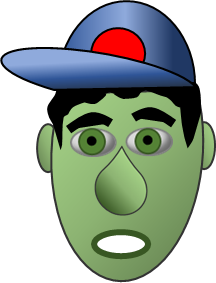 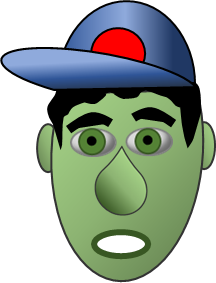 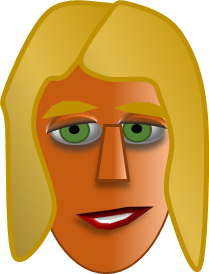 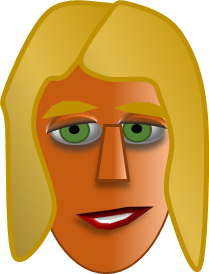 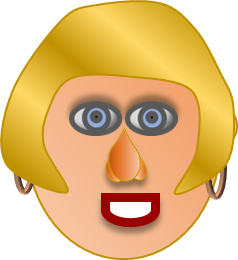 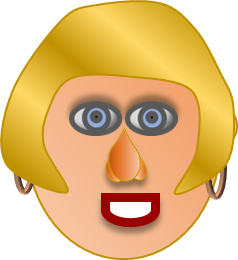 Boris
Boris
Marjorie
Marjorie
Sam
Sam
Ben
Ben
Meg
Meg
Alberto
Alberto
Sophie
Sophie
Jayne
Jayne
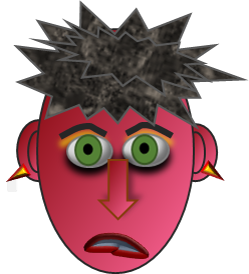 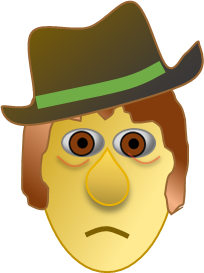 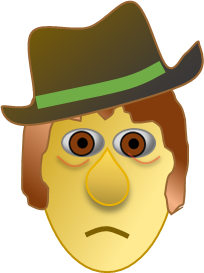 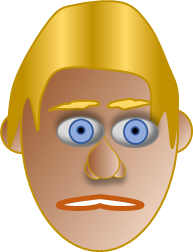 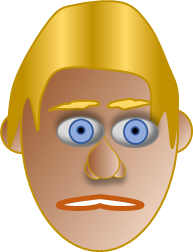 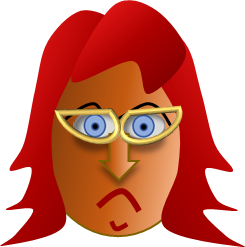 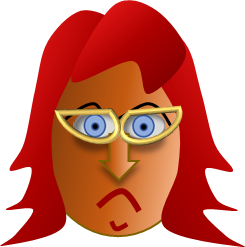 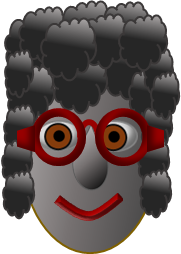 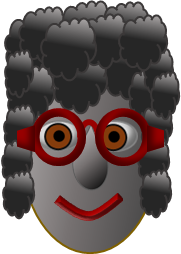 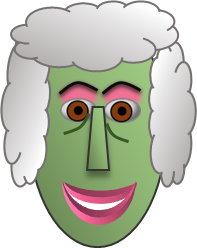 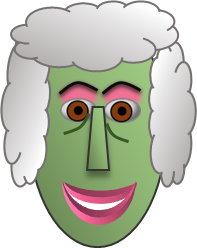 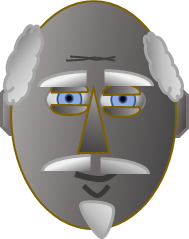 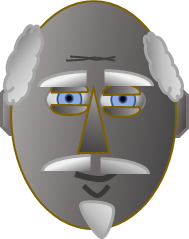 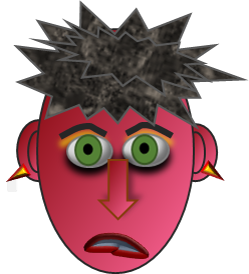 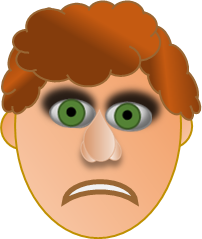 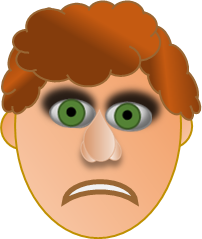 Jasper
Jasper
Spud
Spud
Colin
Colin
Sylvie
Sylvie
Clara
Clara
Mac
Mac
Roger
Roger
Daphne
Daphne
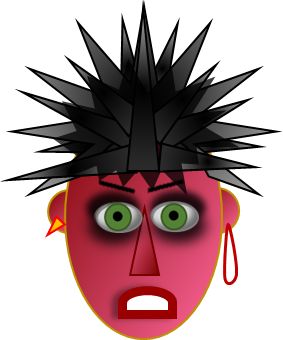 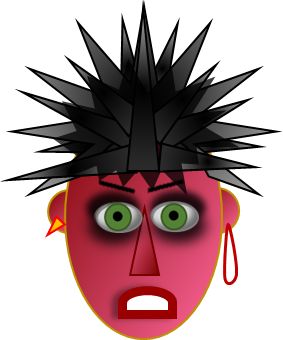 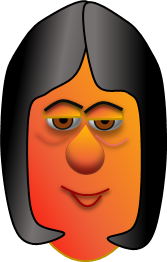 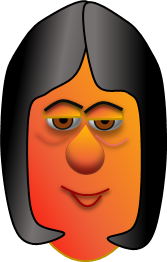 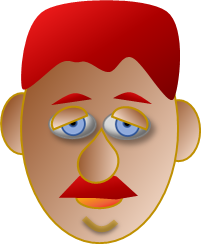 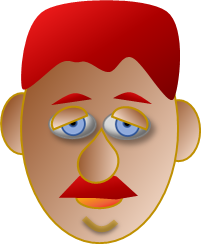 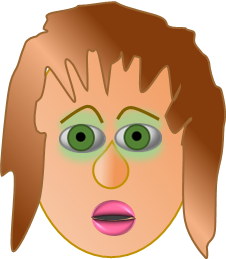 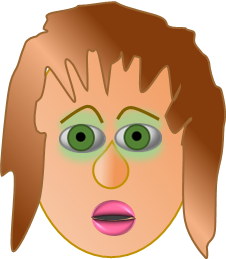 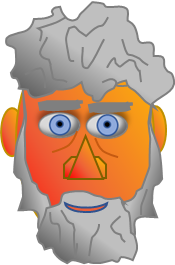 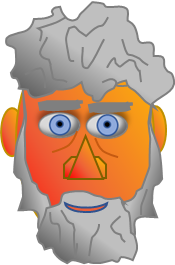 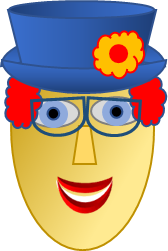 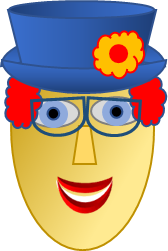 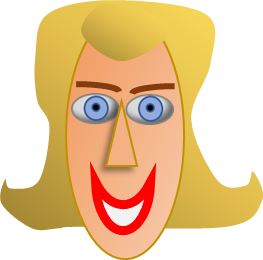 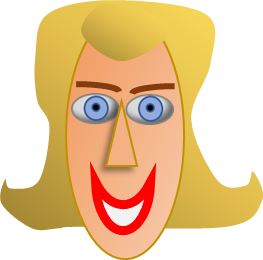 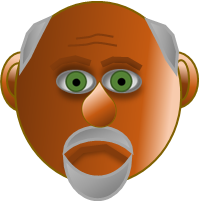 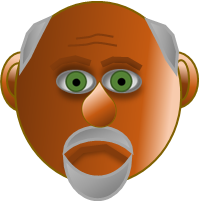 Jenny
Jenny
Margo
Margo
Mira
Mira
Spudina
Spudina
Henry
Henry
Ivan
Ivan
Sye
Sye
Betsy
Betsy